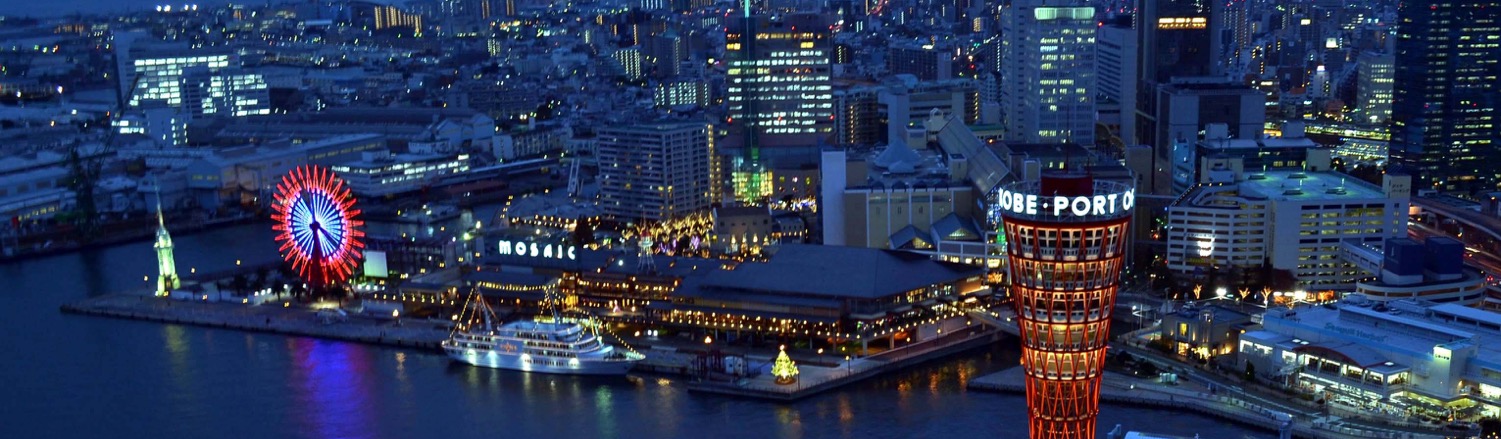 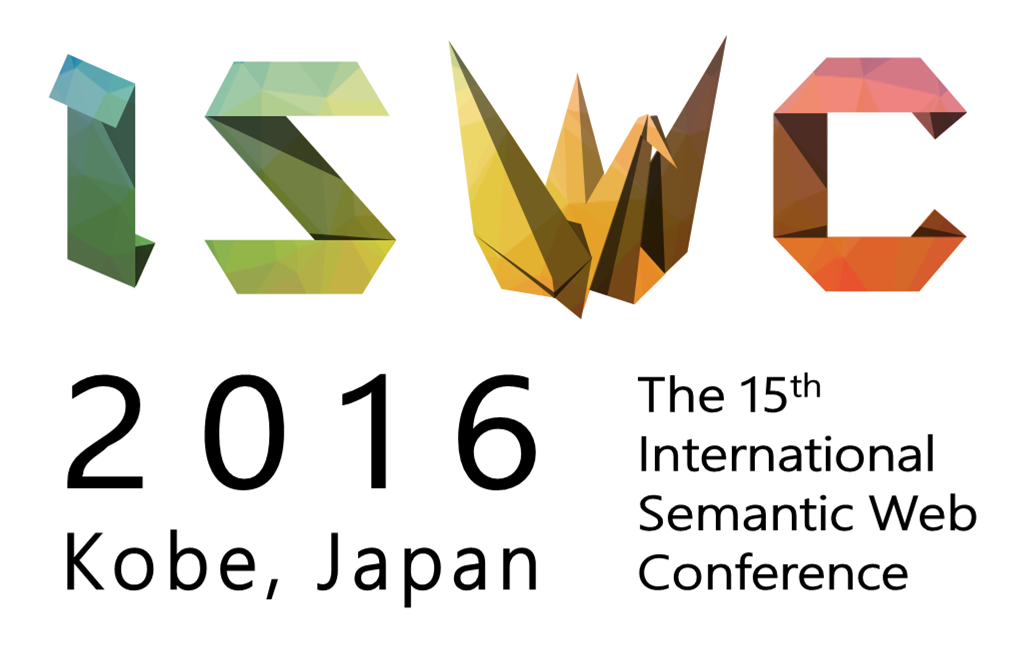 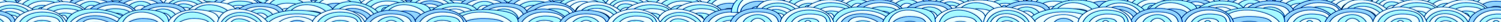 The 15th 
International
Semantic Web
Conference
2 0 1 6
October 17-21
Title
Kobe, Japan
Subtitle
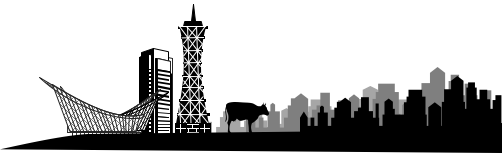 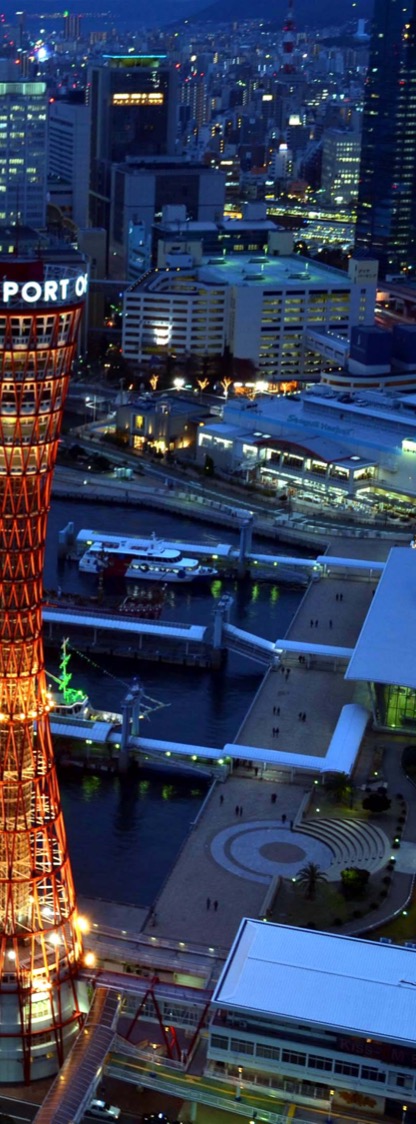 Agenda
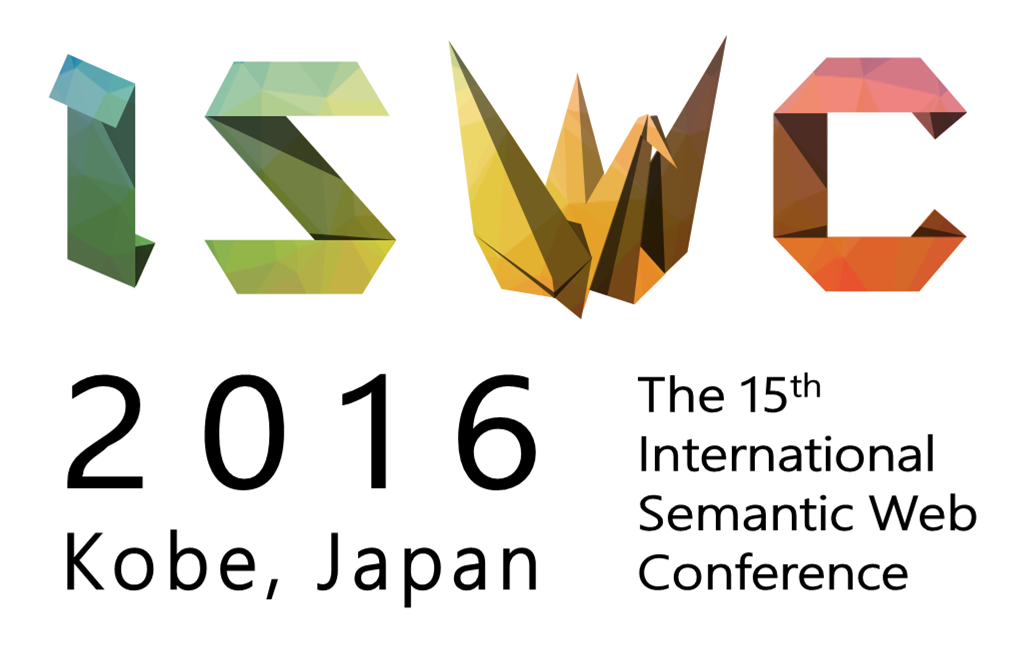 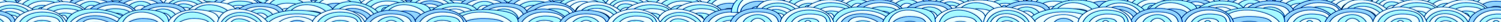 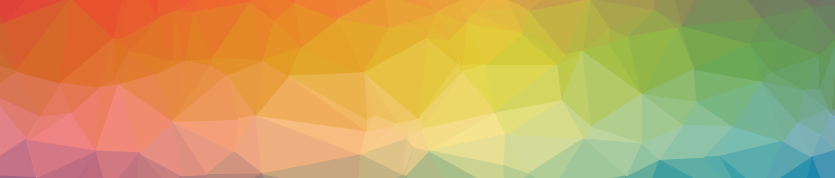 Description
October 17-21
The 15th 
International
Semantic Web
Conference
2 0 1 6
Kobe, Japan
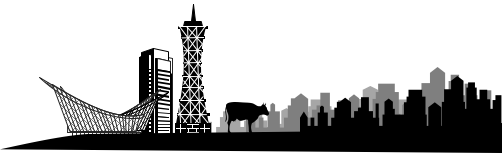 1
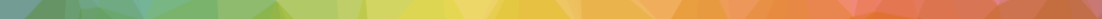 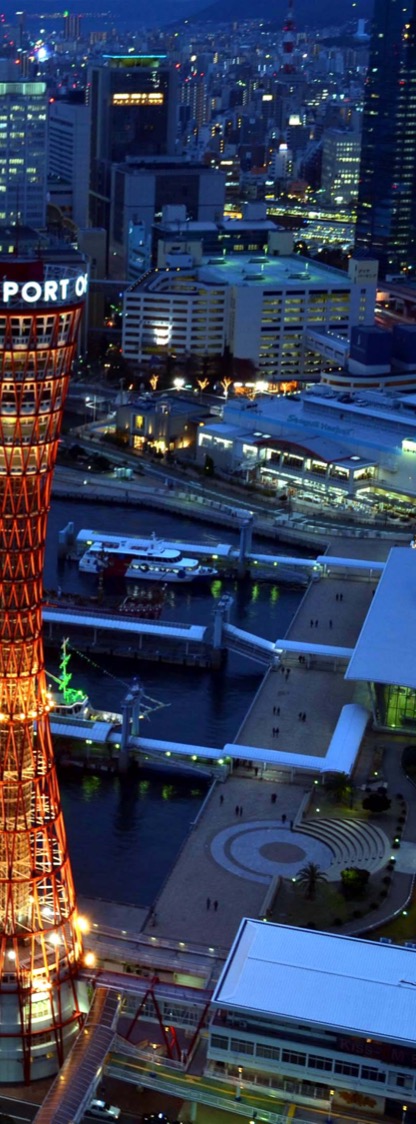 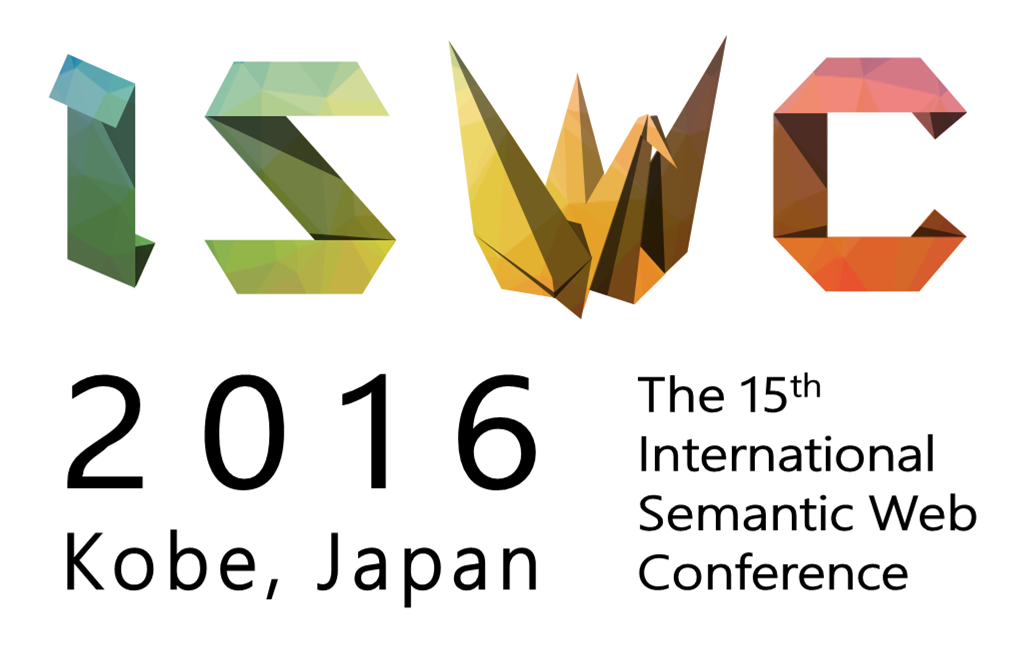 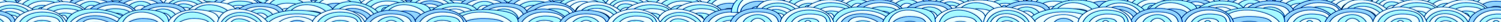 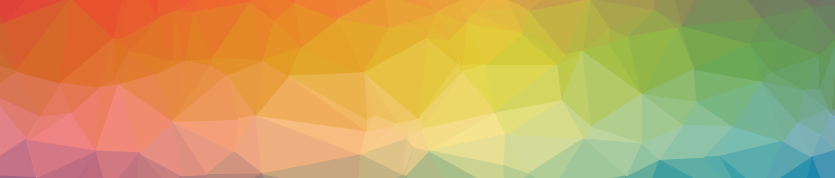 October 17-21
The 15th 
International
Semantic Web
Conference
2 0 1 6
Section
Kobe, Japan
Description
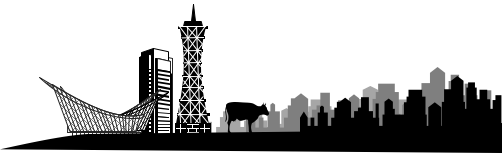 2
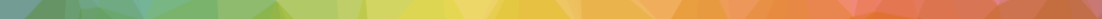 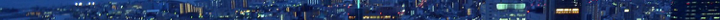 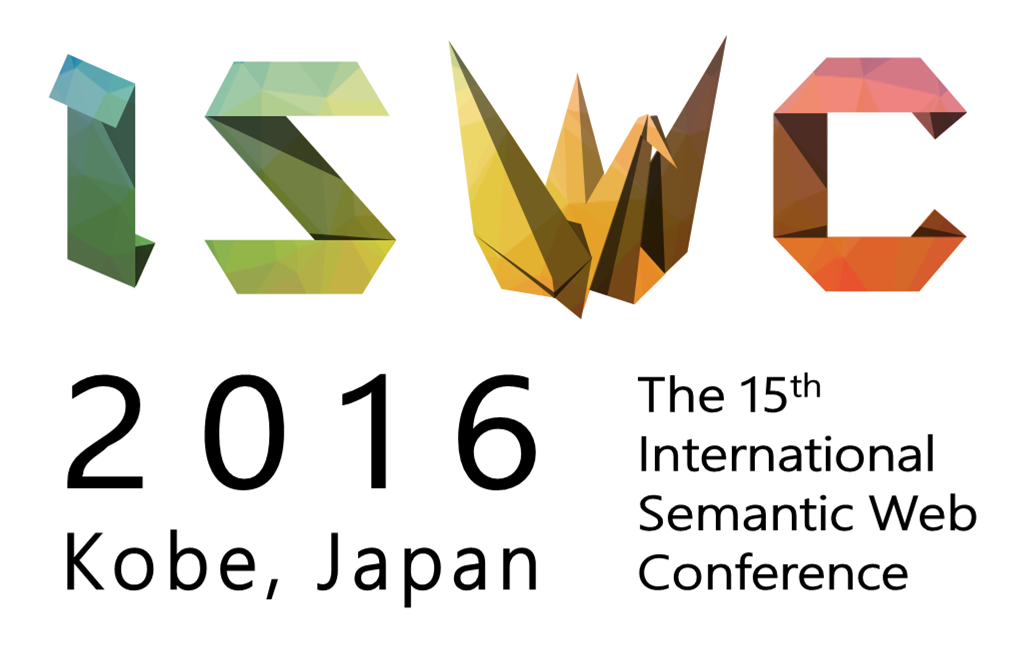 Heading
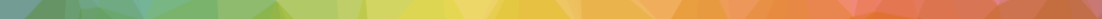 content
2 0 1 6
3
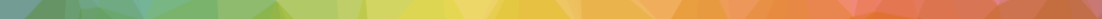 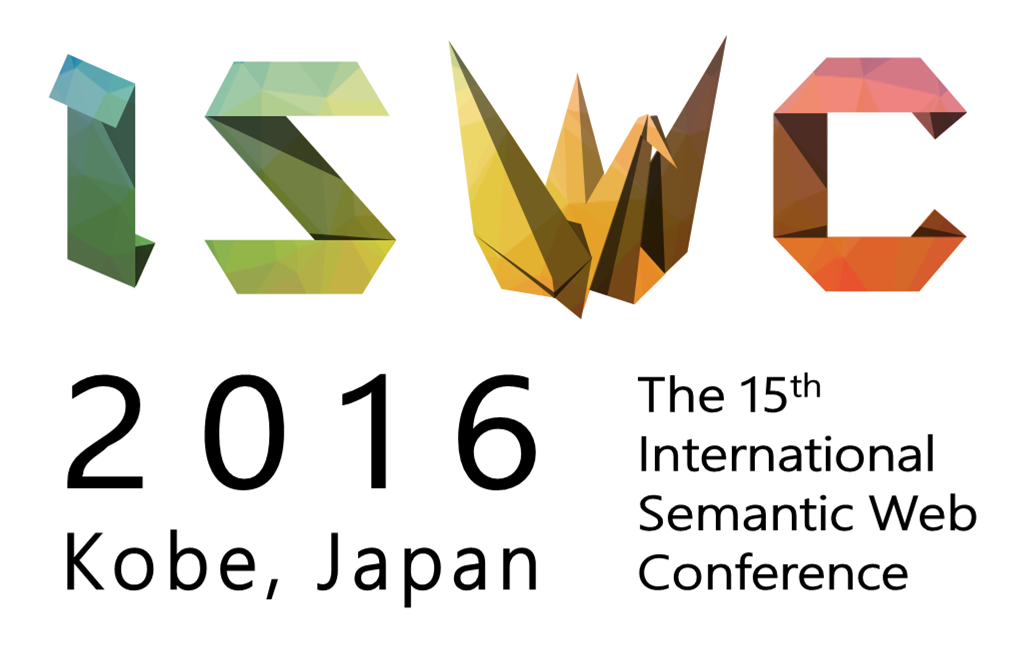 Final Slide
October 17-21
The 15th 
International
Semantic Web
Conference
2 0 1 6
Message
Kobe, Japan